Figure 4.1 Vascular access use at hemodialysis initiation, 
from the ESRD Medical Evidence form (CMS 2728), 2005-2013
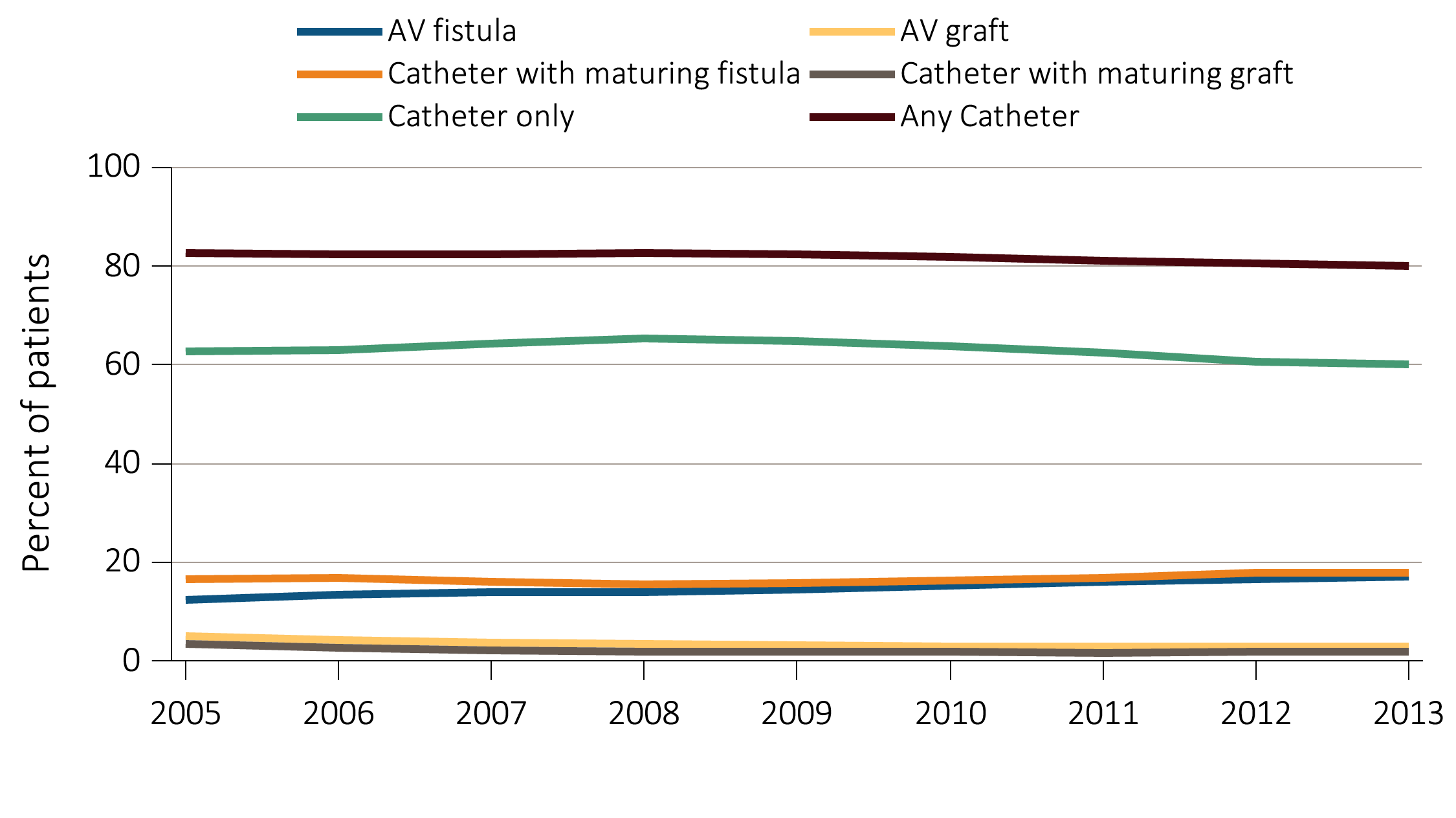 Data Source: Special analyses, USRDS ESRD Database. ESRD patients initiating hemodialysis in 2005-2013. Abbreviations: AV, arteriovenous; CMS, Centers for Medicare & Medicaid; ESRD, end-stage renal disease.
Vol 2, ESRD, Ch 4
2
Table 4.1  Vascular access used at hemodialysis initiation by patient characteristics from the ESRD Medical Evidence form (CMS 2728), 2013
Data Source: Special analyses, USRDS ESRD Database. Abbreviations: AV, arteriovenous; CMS, Centers for Medicare & Medicaid; ESRD, end-stage renal disease.
Vol 2, ESRD, Ch 4
3
Figure 4.2  Geographic variation in percentage of catheter-only use at hemodialysis initiation, from the ESRD Medical Evidence form (CMS 2728), 2013
Data Source: Special analyses, USRDS ESRD Database. Abbreviations: CMS, Centers for Medicare & Medicaid; ESRD, end-stage renal disease.
Vol 2, ESRD, Ch 4
4
Figure 4.3  Geographic variation in percentage of AV fistula use at hemodialysis initiation, from the ESRD Medical Evidence form (CMS 2728), 2013
Data Source: Special analyses, USRDS ESRD Database. Abbreviations: AV, arteriovenous; CMS, Centers for Medicare & Medicaid; ESRD, end-stage renal disease.
Vol 2, ESRD, Ch 4
5
Table 4.2  Distribution of type of vascular access in use among prevalent hemodialysis patients in 2013, from CROWNWeb data, December 2013
Data Source: Special analyses, USRDS ESRD Database. CROWNWeb data catheter=any catheter use; fistula and graft use shown are without the use of a catheter. Abbreviations: AV, arteriovenous; ESRD, end-stage renal disease.
Vol 2, ESRD, Ch 4
6
Figure 4.4  Geographic variation in percentage catheter use among prevalent hemodialysis patients by Health Service Area, from CROWNWeb data, December 2013
Data Source: Special analyses, USRDS ESRD Database. Abbreviation: ESRD, end-stage renal disease.
Vol 2, ESRD, Ch 4
7
Figure 4.5  Geographic variation in percentage AV fistula use among prevalent hemodialysis patients by Health Service Area, from CROWNWeb data, December 2013
Data Source: Special analyses, USRDS ESRD Database. Abbreviations: AV, arteriovenous; ESRD, end-stage renal disease.
Vol 2, ESRD, Ch 4
8
Figure 4.6  Trends in vascular access type use among ESRD prevalent patients, 2003-2014
Data Source: Special analyses, USRDS ESRD Database, and Fistula First data. Fistula First data reported from July 2003 through April 2012, CROWNWeb data are reported from June 2012 through December 2013. Abbreviations: AV, arteriovenous; ESRD, end-stage renal disease.
Vol 2, ESRD, Ch 4
9
Figure 4.7  Vascular access use during the first year of hemodialysis by time since initiation of ESRD treatment, among patients new to hemodialysis in 2013, from the ESRD Medical Evidence form (CMS 2728) and CROWNWeb data, 2013-2014
Data Source: Special analyses, USRDS ESRD Database. Medical Evidence form (CMS 2728) at initiation and CROWNWeb for subsequent time periods. Abbreviations: CMS, Centers for Medicare & Medicaid; ESRD, end-stage renal disease.
Vol 2, ESRD, Ch 4
10
Table 4.3  Cross-sectional distributions of vascular access use during the first year of hemodialysis therapy among patients new to hemodialysis in 2013, by age group, from the ESRD Medical Evidence form (CMS 2728) and CROWNWeb, 2013-2014
Data Source: Special analyses, USRDS ESRD Database. Medical Evidence form (CMS 2728) at initiation and CROWNWeb for subsequent time periods. Abbreviations: AV, arteriovenous; CMS, Centers for Medicare & 
Medicaid; ESRD, end-stage renal disease.
Vol 2, ESRD, Ch 4
11
Table 4.4  Cross-sectional distributions of vascular access use during the first year of hemodialysis therapy among patients new to hemodialysis in 2013, by race, from the ESRD Medical Evidence form (CMS-2728) and CROWNWeb, 2013-2014
Data Source: Special analyses, USRDS ESRD Database. Medical Evidence form (CMS 2728) at initiation and CROWNWeb for subsequent time periods. Abbreviations: AV, arteriovenous; CMS, Centers for Medicare & 
Medicaid; ESRD, end-stage renal disease.
.
Vol 2, ESRD, Ch 4
12
Table 4.5  Cross-sectional distributions of vascular access use during the first year of hemodialysis therapy among patients new to hemodialysis in 2013, by sex, from the ESRD Medical Evidence form (CMS 2728) and CROWNWeb, 2013-2014
Data Source: Special analyses, USRDS ESRD Database. Medical Evidence form (CMS 2728) at initiation and CROWNWeb for subsequent time periods. Abbreviations: AV, arteriovenous; CMS, Centers for Medicare & 
Medicaid; ESRD, end-stage renal disease.
.
Vol 2, ESRD, Ch 4
13
Table 4.6  Odds ratios and 95% confidence intervals from logistic regression models of fistula use at hemodialysis initiation and fistula or graft use at hemodialysis initiation, from the ESRD Medical Evidence form (CMS 2728), 2013
Data Source: Special analyses, USRDS ESRD Database. Abbreviations: AV, arteriovenous; CMS, Centers for Medicare & Medicaid; ESRD, end-stage renal disease.
Vol 2, ESRD, Ch 4
14
Table 4.7  Distribution of number of days between AV fistula placement and first successful use*, overall and by patient characteristics, for new AV fistula created in 2013 (excludes patients not yet ESRD when fistula was placed), from Medicare claims and CROWNWeb, 2013-2014
Data Source: Special analyses, USRDS ESRD Database. *With follow-up through the end of 2014; date of first use was the date the given access was first reported in CROWNWeb to be in use in a particular patient. Abbreviations: AV, arteriovenous; ESRD, end-stage renal disease.
Vol 2, ESRD, Ch 4
15
Figure 4.8  Percentage of failed fistula placements, by Health Service Area, for new AV fistulas created in 2013 (excludes patients not yet ESRD when fistula was placed), from Medicare claims and CROWNWeb, 2013-2014
Data Source: Special analyses, USRDS ESRD Database. Abbreviations: AV, arteriovenous; ESRD, end-stage renal disease.
Vol 2, ESRD, Ch 4
16